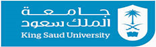 الأسرة في الإسلام
102 سلم
ف1/ع37
استاذه المقرر/ نجود بنت خالد الجابر
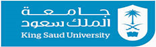 القسم الأول
المجتمع المسلم
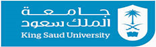 الفصل الرابع:
أسباب تقوية الروابط الاجتماعية
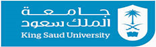 نشاط ذهني (1):


اذكري الأسباب المعينة على تقوية الروابط الاجتماعية في المجتمع المسلم؟
...............................................................................

شرح حديث: (والذي نفسي بيده لقد هممت أن آمر بحطب فيحتطب، ثم آمر بالصلاة فيؤذن لها، ثم آمر رجلاً فيؤم الناس، ثم أخالف إلى رجال فأحرِّق عليهم بيوتهم)
هذا الوعيد كان في زمن النبي  وذلك لوجود أهل النفاق فكان من السياسة هذا الوعيد،فهذا كسائر الوعيد في الكتاب والسنة وليس في عدم تنفيذه تخلفا. وقد تكون العقوبة بالمال، فجائز أن يكون هذا تأديبا للناس ثم الخيار في إنفاذه حسب الحال.
نشاط ذهني (2):


ما حكم الصلاة مع الجماعة للرجل؟
الصلاة في الجماعة واجبة، مع الفضل المذكور، فالصلاة في الجماعة واجبة، لقول النبي - صلى الله عليه وسلم -: (من سمع النداء فلم يأت فلا صلاة له، إلا من عذر، قيل لابن عباس ما هو العذر؟ قال: خوف أو مرض. وجاءه رجل أعمى فقال يا رسول الله: ليس لي قائد يقودني، فهل لي من رخصة أن أصلي في بيتي، فقال له النبي - : هل تسمع النداء بالصلاة، قال: نعم، فقال: إذن فأجب. وقال صلى الله عليه وسلم: (لقد هممت أن آمر بالصلاة فتقام، ثم آمر رجلاً فيؤم بالناس، ثم أنطلق برجال معهم حزم من حطب إلى قوم لا يشهدون الصلاة فأحرق عليهم بيوتهم). ويقول ابن مسعود - رضي الله عنه -: لقد رأيتنا وما يتخلف عنها، - يعني الصلاة في الجماعة - إلا منافق معلوم النفاق، أو مريض. فكون الصلاة في الجماعة أفضل من الصلاة في البيت بسبع وعشرين درجة ما يقتضي جواز الصلاة في البيت، هي أفضل ومع ذلك واجبة، واجبة في الجماعة، ولا يجوز فعلها في البيت إلا من عذر كالمرض.            التمهيد لابن عبد البر
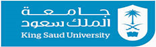 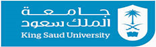 نشاط ذهني (3):

ما الفوائد السلوكية على الفرد والمجتمع من صلاة الجماعة؟
1\صلاة الجماعة بمثابة صورة مصغرة للمجتمع المسلم الكبير ، لهم إمام واحد يقف خلفه جماعة متراصين لافرقة ولافرجة بينهم متوجهيين بأرواحهم وقلوبهم وعقولهم إلى ربهم ، مستقبلين بأجسادهم مع إمام قبلة دينهم ، تحرم عليهم مخالفة الإمام ولا تجوز مسابقته ومساواته مكروهه عندهم ، إذا نسى الإمام أو أخطأ لانه ليس معصوم فهو مثلهم ومنهم فتحوا عليه وراجعوه بإنتظام وآداب ، ينتقون إمامهم وفقاً لضوابط ومعايير وضعها لهم إسلامهم ، تكمن فى الكفاءة والتقوى وتغض الطرف عن الأصل أو اللون من غيرما تمييز عنصرى أو عرقى بغيض .
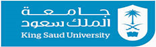 تابع
2\وهنا يتبادر إلى أذهاننا سؤالاً ، إن كان المسلمون يجتمعون على هذا الحال وبهذا للإخلاص فى اليوم خمس مرات ، موزعة على مدار اليوم ، فكيف يكون حالهم ؟ . تبدوا عليهم معايير تماسك الجماعة من غياب الأنا والإنصياع لكلام الله ورسوله والإنتظام والتشابك ووحدة الهدف وسمو الغاية .
لذلك فإن لها دور هام فى تلقين الأدوار الإجتماعية ، والتذكير بما ينبغى أن تكون عليه الجماعة المسلمة ، وتربية الأجيال على هذه المواصفات ، لذلك لما غابت صلاة الجماعة من المسلمين ، طفت علينا بعض الظواهر الإجتماعية التى لم تكن بهذه الصورة عند أسلافنا ، من الصراع والعصبية وحب الظهور ، وتوالى أمور المسلمين من ليسو بأهلها .
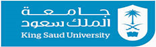 تابع
3\فى حين أن المجتمعات المتحضرة ، تجد العزل الأسرى كل أسرة معزولة منطوية على نفسها ، لدرجة أنه الجيران لايعرفون بعضهم البعض .
وكان ذلك سبباً رئيسياً فى إنتشار الإكتئاب والشعور بالقلق والتوتر والخوف من المستقبل والشعور بالعزلة داخل هذه الأوساط.
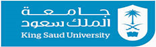 تابع
4\هذا ولا ينبغى أن تتغافل عن دور الجماعات فى القضاء على الحسد . حيث يدردك المصلين جميعهم أنهم جميعهم متساوون أمام الله ، وإنه سبحانه لم يميز بينهم فى الرزق ولا غيره ، وإنما تفاوتت الحظوظ بينهم وإختلفت الأدوار من أجل التفاعل الإنسانى وعمارة الأرض ، فحين يشعر المصلى الحاسد بوقوف المحسود إلى جانبه فى صف واحد وعلى هيئة واحدة ، فلا حسد ولاشحناء ولا بغضاء ، فالكل يركع ويسجد متذللاً لله الرزاق ، فلا ذل إلا إليه ولا حاجة إلا عنده جل فى علاه ، يقول : " وَأَقِمِ الصَّلَاةَ إِنَّ الصَّلَاةَ تَنْهَى عَنِ الْفَحْشَاءِ وَالْمُنْكَرِ"
نشاط ذهني (8):

اسمعينا موقفك عن:
 -بر الوالدين.
-صلة الرحم.
-الإحسان للجار.

ثم غردي به عبر الوسوم التالية:
# فقه_البر
# صلة_الرحم
# حق_الجار

معنى كلمة
 البر:
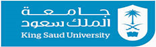 نشاط ذهني (9):

-ما الفرق بين المداراة والمداهنة، وهاتي مثال؟
هاتي موقف لصحابي أو صحابية  برزت فيهما الأخلاق التالية:
-الصدق.
-الحياء.
-البشاشة وطلاقة الوجه.
-المداراة والتلطف بالآخرين. 

شرح حديث: (الحياء شعبة من الإيمان).
أصل الإيمان في اللغة التصديق وفي الشرع تصديق القلب واللسان وظواهر الشرع تطلقه على الأعمال كما وقع هنا أفضلها لا اله إلا الله وآخرها إماطة الأذى عن الطريق وقد قدمنا أن كمال الإيمان بالأعمال وتمامه بالطاعات وأن التزام هذه الشعب من جملة التصديق ودلائل عليه وأنها خلق أهل التصديق فليست خارجة عن اسم الإيمان الشرعي ولا اللغوي.
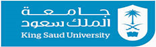 تابع

ما الفرق بين الحياء والخجل؟ 

الحياء كما سلف يبعث على كل حسن من القول والفعل ، فما الخجل ؟
الخجل : هو ما يؤدي إلى ترك تعلم الدين والأحكام الفقهية التي يحتاج إليها فهذا . يقول مجاهد  لا يتعلم العلم مستحي ، وترك الأمر بالمعروف والنهي عن المنكر ، فالحياء منقبة وفضيلة والخجل منقصة يؤدي إلى قصور الإنسان أمام الآخرين ، فلا يطالب بحقه لخجله ، ولا يقول كلمة الحق لخجله ولا يتحدث أمام الآخرين لشعوره أن غيره خيراً منه .
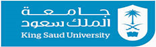 نشاط ذهني (10):


هناك أخلاق ذميمة حذر منها الإسلام مثل:
-التجسس على الغير.
-سوء الظن بالغير.
-نشر الإشاعة.
-اليأس من رحمة الله.
هاتي ما يدعو إلى نبذها من خلال آية أو حديث أو قول من أقوال السلف الصالح؟

ثم غردي به عبر الوسم التالي:
# أخلاق_ذميمة
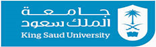 إضاءة:
ماذا تعرفين عن الخدمات المقدمة من وزارة الشؤون الاجتماعية؟

 http://mosa.gov.sa/portal/modules/smartsection/item.php?itemid=2
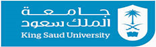 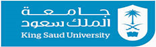 الفصل الخامس
أهم المشكلات الاجتماعية وسبل الوقاية منها وعلاجها
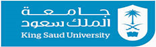 نشاط ذهني (11):

انحراف بعض الشباب إما يكون:
 انحراف فكري، أو انحراف سلوكي.

هاتي أمثلة عليهما؟
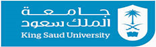 نشاط ذهني (12):


*اذكري عشرة من القنوات النافعة أو التي تحمل طابع إسلامي؟
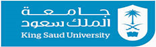 نشاط ذهني (13أ):
اذكري الوسائل المعينة على تقوية صلة الشباب بعلماء الإسلام؟

نشاط ذهني (13ب)
كيف أحفظ الضروريات الخمس من الفواحش؟
الدين
النفس
العقل
النسل
المال
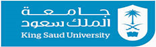 شرح حديث: (لا يزني الزاني حين يزني وهو مؤمن) 
https://www.youtube.com/watch?v=mnhq514DAAc
توضيح جملة: اجتماع الرجال بالنساء غير المحارم ، من غير حاجة مشروعة.
https://islamicfatwa.wordpress.com/2009/04/13/%D8%AD%D9%83%D9%85-%D8%A7%D9%84%D8%A7%D8%AE%D8%AA%D9%84%D8%A7%D8%B7-%D9%88-%D8%B6%D9%88%D8%A7%D8%A8%D8%B7%D9%87/
معنى كلمة النزق: الخِفَّةُ والطيش في كلِّ أَمر. ص107
توضيح الألفاظ في حديث ابن اللُتَبِية
بعير له رغاء: هو صوت البعير.
بقرة لها خوار: صوت البقر.
شاة تيعر: صوت الشاة الشديد. ص110
ما حكم تقديم الهدايا بين الموظفين؟
http://www.sonnaonline.com/DisplayExplanation.aspx?ExplainId=51668,119869
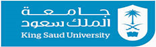 نشاط ذهني (14):


اذكري صور أخرى لمشكلات اجتماعية غير مذكورة في المقرر ، مع ذكر سبل العلاج والوقاية منها؟